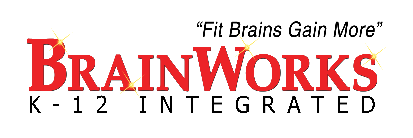 Myanmar’s National Education System
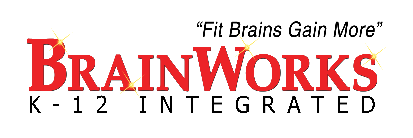 Educational Development Implementation
Under the guidance of 
Daw Aung San Suu Kyi 
(State Counsellor)
Dr Myo Thein Gyi 
(Union Minister , Ministry of Education)
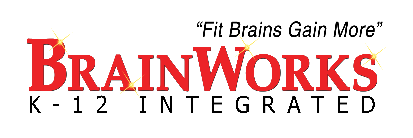 Purpose of Myanmar’s National Education System
To equip our students with the knowledge and skills they need to succeed in the 21st century 
To establishing an accessible, equitable and quality national education system that helps all our students to discover their talents, realise their full potential and develop a passion for learning that lasts then throughout their lives
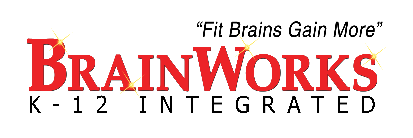 Our Education System must ensure that:
all our citizens achieve minimum national learning standards, 
learn how to think critically and creatively, 
gain leadership skills that enable them to help others in their communities, and 
understand, respect and fulfill the rights and responsibilities of all citizens.
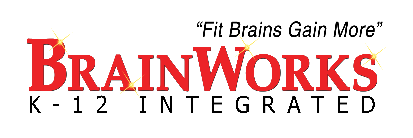 National Education Strategic Plan (NESP)
Ministry of Education (MOE) of the Republic of the Union of Myanmar has developed and launched the National Education Strategic Plan NESP (2016-21) to provide a detailed roadmap for comprehensive and phased education reforms to be undertaken over the next five years.
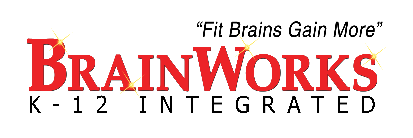 The Role of Education in Myanmar
Accessible and quality education is essential for our children to shape and grow their ideas, perceptions, behaviors and values. 
Education is the foundation for Myanmar’s sustainable social and economic development.
Education will play a key role in securing the lasting peace and security of the nation.
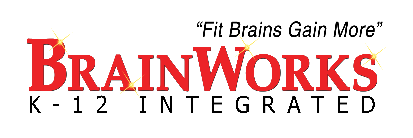 Comprehensive Education Sector Review (CESR)
This remarkable initiative has helped the MOE widely discuss the challenges and opportunities to transform our education sector in order to provide students, youth and adult learners with educational opportunities that will enable them to fulfill their career and lifelong learning aspirations.
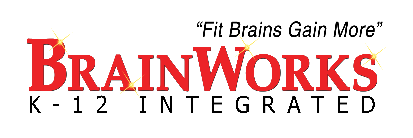 5 E Instructional Model
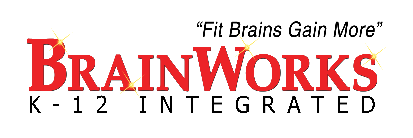